Social Studies
September 29, 2014
Housekeeping
Tests Returned
Today
Student News 
Writing 
Bathroom Break 

Objectives 
The learner will share what he/she remembers about PN’s.  The learner will plan his/her writing.  

I will talk with my partner about the things I remember about Personal Narratives.  I will plan my PN by filling out two graphic organizers.  I will hear and read examples PN’s.
Tonight’s Homework
Complete both sides of the planning worksheet if you don’t finish in class today.
Review
On Friday, we talked about what a Personal Narrative is.  

We read the Example “Alexander and the Terrible…”

With your SPARK Partner: 
Rally Robin 
What are the things that all Personal Narratives have? 
Blue Starts 

Your homework was to choose one seed idea to begin writing about today.
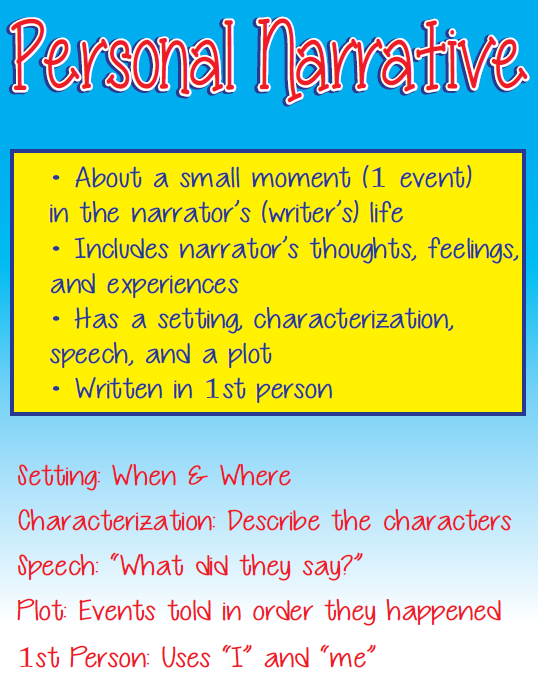 Today’s Lesson – Plan
Before a writer even begins writing his/her story, he/she makes a PLAN.  

All good writers plan out what they will write.  
In their heads 
On paper
On the computer 
Talking aloud 

Today, I’ll show you how to plan your PN by using a tool called a web.  
The trick is to choose a seed that you can tell A LOT about.
Using the Web
SMART File
Your Turn
Your choice 
Paper Copy 
Electronic Copy 

TIP:  If you don’t take your computer home at night, take a paper copy.
Putting it in Order
Now you will think about the main
events in your small moment and you’ll put them in order
because personal narratives are usually told in chronological
order.
Using the Graphic Organizer
SMART File
Your Turn
Student Examples
http://teachersites.schoolworld.com/webpages/hultenius/writing.cfm?subpage=1212921
Homework
If you didn’t get done, this is now homework.  

Make sure it goes in your agenda 

Put it in your homework folder